The  mass media
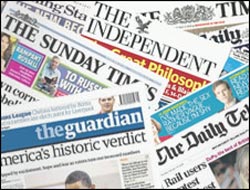 Newspapers
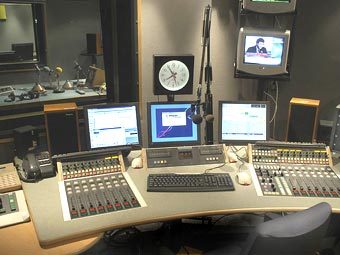 Radio
The Media
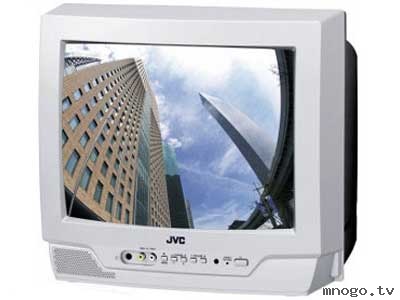 Television
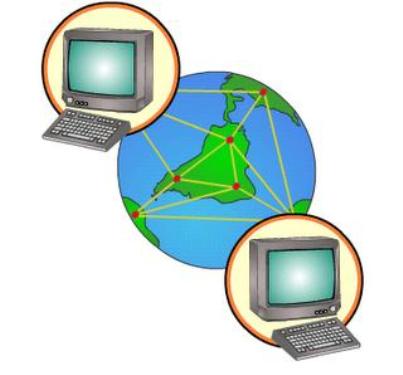 The internet
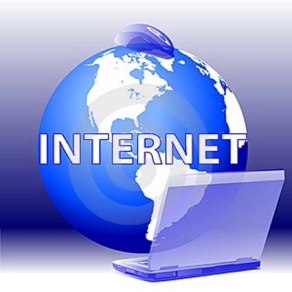 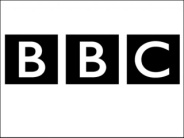 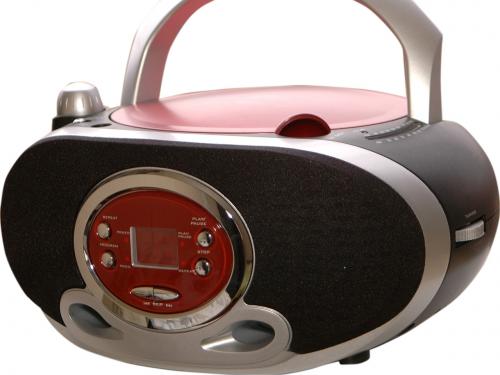 educate
inform
The role of the Media  in our life
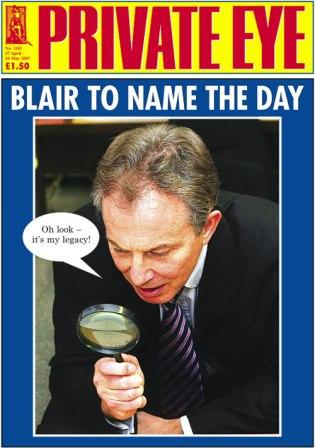 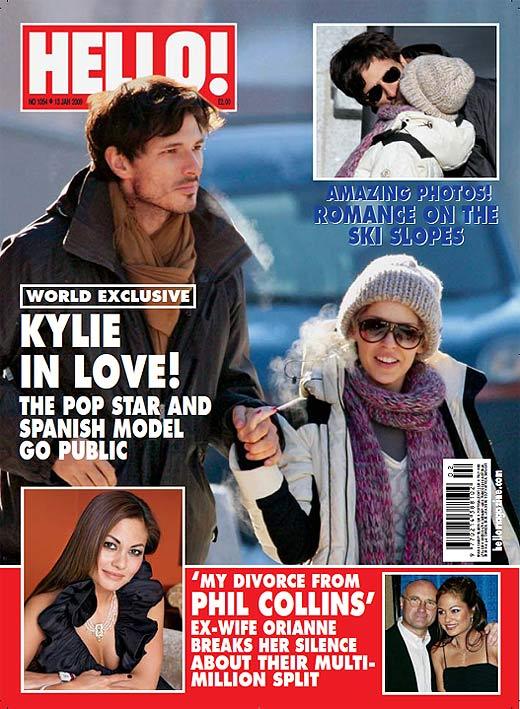 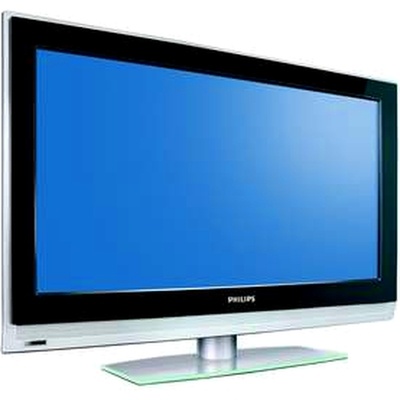 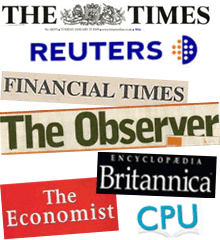 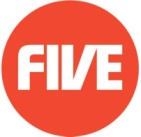 entertain
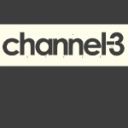 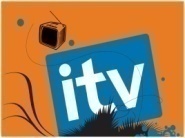 How do people use  the media?
?
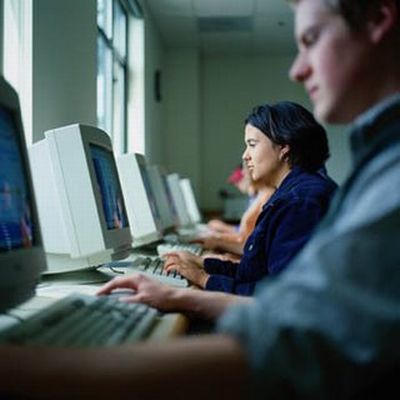 To receive information – получать информацию
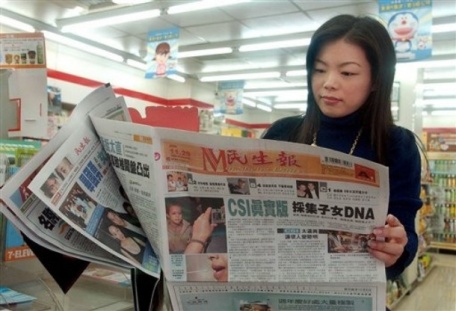 The media  help people
To relax- отдыхать
To entertain -развлекать
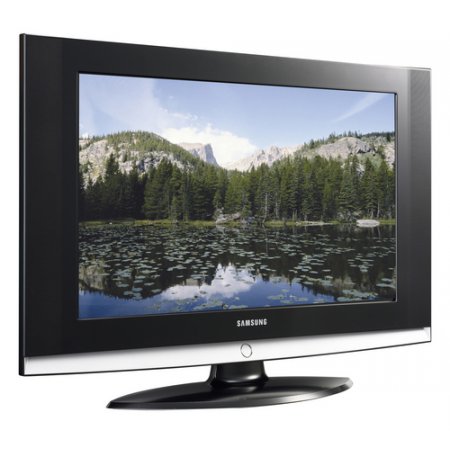 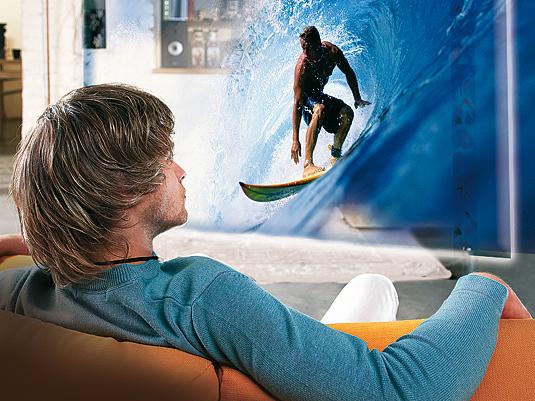 To travel  around the world without wasting money- путешествовать по миру без затрат
What  is a Newspaper ?
printed  -напечатанный
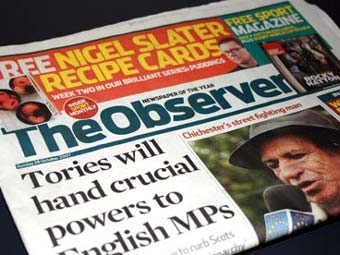 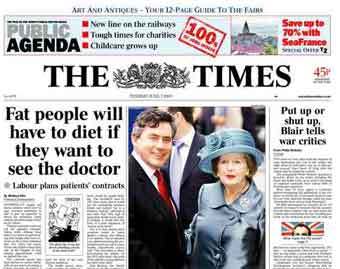 It is a paper printed and  sold daily or weekly  with news , advertisements , articles about political, crime, business , art, entertainment , sport events.
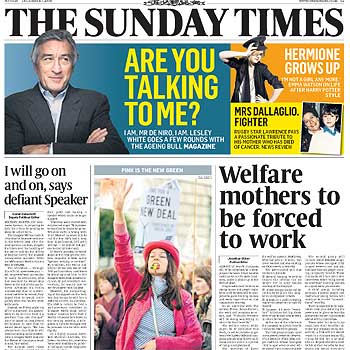 Sold  - продаваемый
news - новости
Article-статья
Advertisement - реклама
Crime -преступление
Entertainment -развлечение
Newspapers in Britain
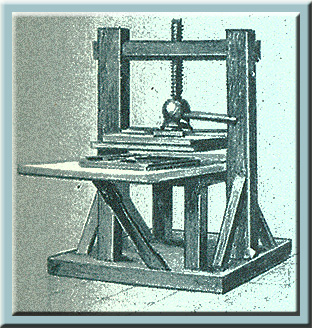 Printing press  was invented in the15th century in Germany
!
The first newspaper in Britain appeared in 1513.
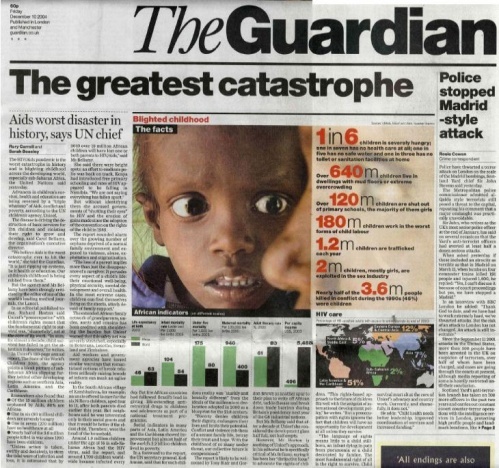 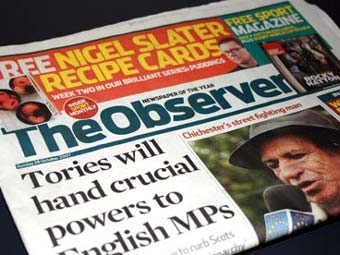 More credible
Contain political, industrial, financial and cultural news
Quality papers
There are two kinds of newspapers in Britain
Tabloids
Less credible
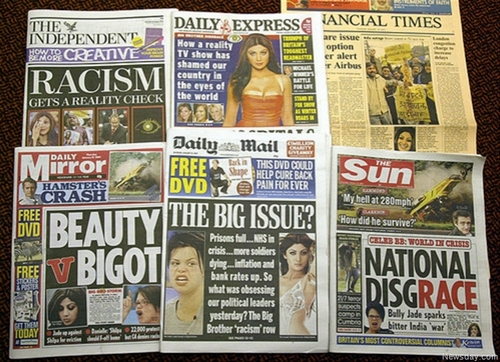 Sensationalism
Newspapers are divided
Daily
Sunday
Published on every day of the week except Sunday
They are larger then daily ones
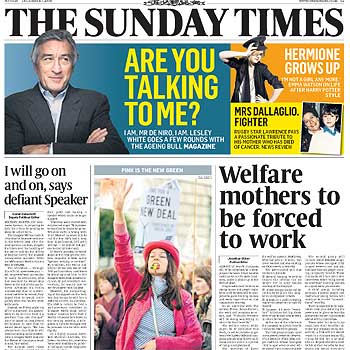 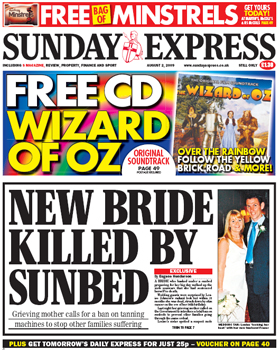 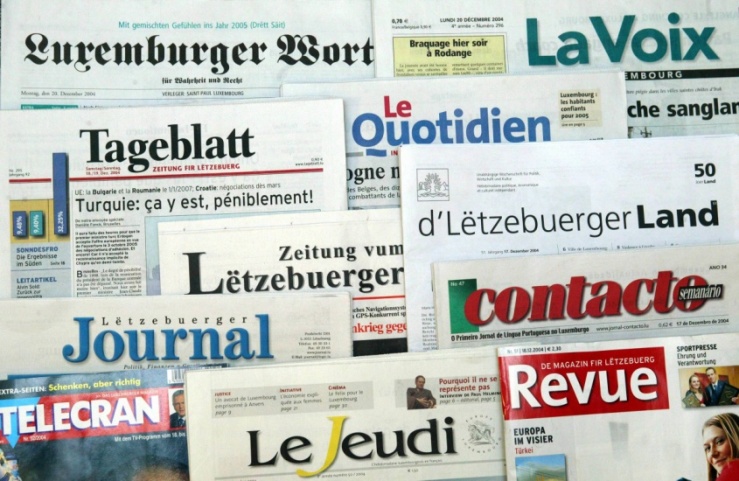 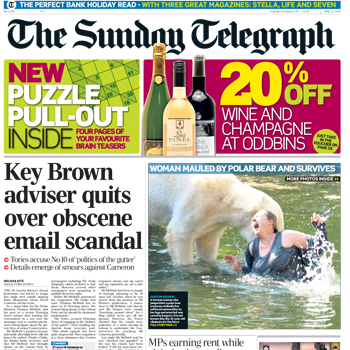 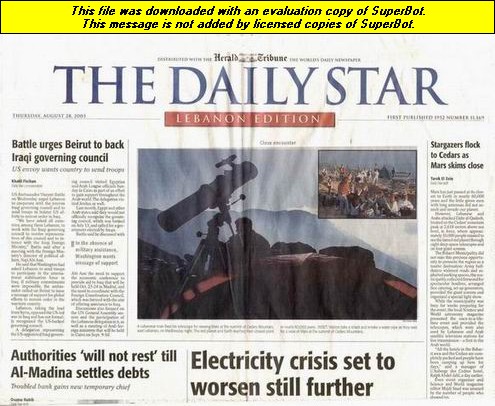 Newspapers in Britain
The longest running British newspaper        is The Times   began in 1785.
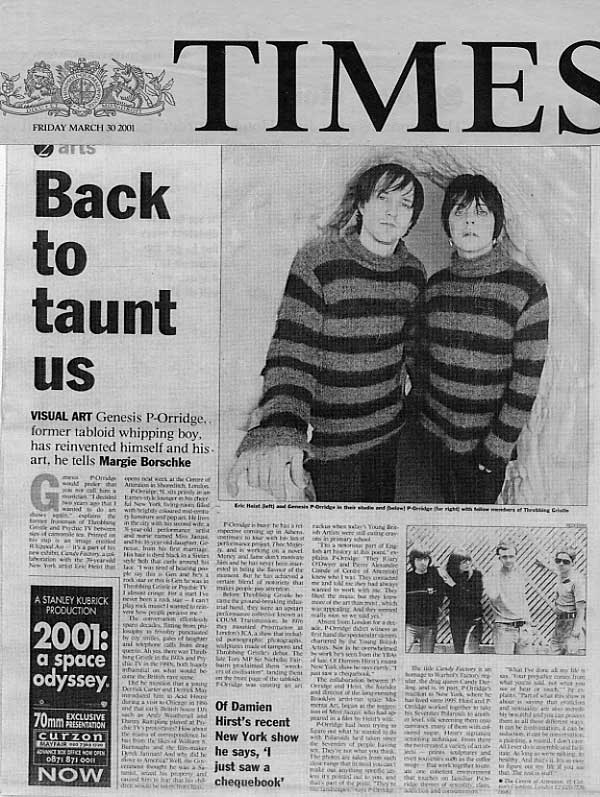 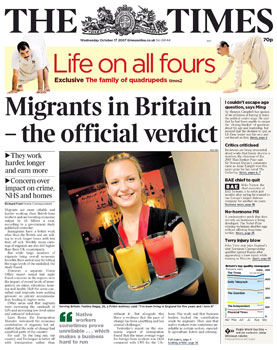 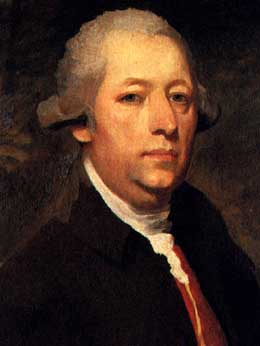 John Walter was a  founder of The Times newspaper, London.
Do you like to read newspapers?
    What newspapers for children do you              know?
    What is your favourite newspaper?
     How often are you delivered it?
     What articles do you like to read?
The Newspaper is the only national newspaper for 8 to 14 year old children designed for the classroom. It is produced by a small team of teachers and journalists.
   It was first published in April 2000 and has been delivered to schools every half term since.
Newspapers for children
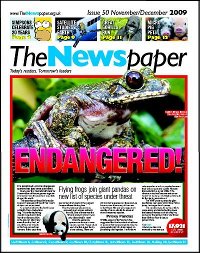 Check yourself
What is a radio?
The process of sending and receiving messages through the air , broadcasting programmes  for people to listen to
People can
take part in talk shows- принимать участие в ток-шоу
get news- узнать новости
listen to  music-послушать музыку
Find the correct translation
1.Listen to the radio
a.Включить радио
2.Turn the radio on
b.Слушать радио
c.Слушать новости по радио
3.Miss a radio programme
4.Get news over the radio
d.Пропустить радиопередачу
Who invented 
a radio ?
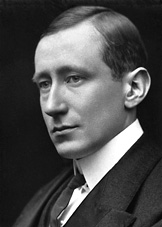 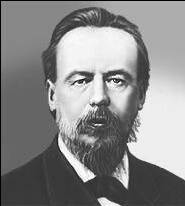 Guglielmo Marconi was an electrical engineer and Nobel laureate known for the development of a practical wireless telegraphy system.
In 1896, he was awarded a patent for radio with British Patent .
On May 7, 1895 the Russian physicist Alexander Popov performed a public demonstration of transmission and reception of radio waves used for communication .This day has since been celebrated in Russia as “Radio Day”
Nikola Tesla developed means to reliably produce radio frequencies, publicly demonstrated the principles of radio, and transmitted long distant signals.
A Radio in the  UK
BBC radio
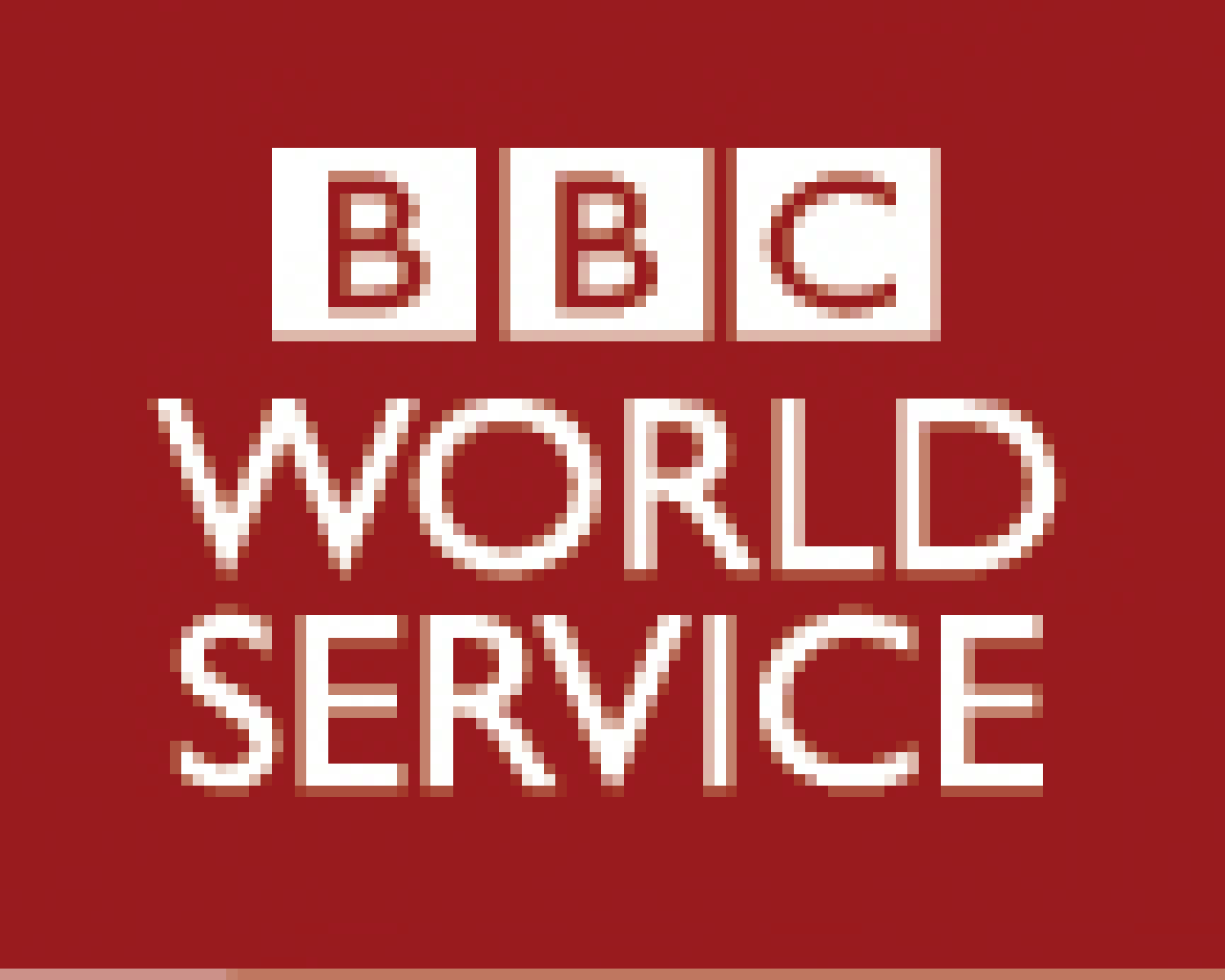 A service of the British Broadcasting Corporation which has operated in the United Kingdom
BBC operates more than 40 stations that comprise 50% of all radio listening in the UK
The BBC radio services began in 1922.
Commercial Radio:
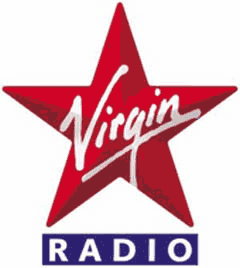 Started in 1970s, now includes over 300 private stations.
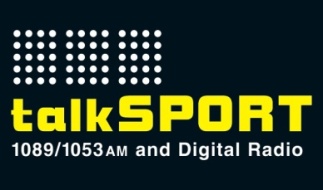 BBC studio
What does a radio studio look like?
  How do announcers work ?
  Have you ever seen the BBC studio?
nouns
Check yourself!
             Newspaper – newspapers
             Work – a lot of work
             Snow-  much snow
             Food- much food 
             Cinema- cinemas
             Money- a lot of money
             Juice-  much juice
Make  the plural  nouns
         Newspaper –
         Work – 
         Show-
          Food-
         Cinema-
         Money-
          Juice-
countable
Uncountable
We can count
We can not count
Computer –computers

Newspaper- newspapers

Message – messages

Book- books
Water
Snow
News
Weather
Food
TV
air
a/an
a/an
some/any  
a lot of / little
Check yourself
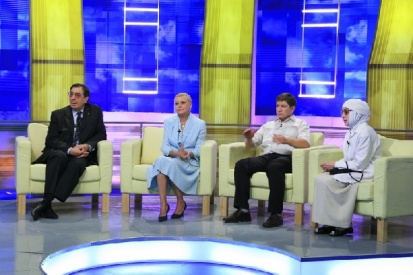 Broadcasting(вещатель-ные)programmes (the news, plays,advertisements, shows) for people to watch on their television sets
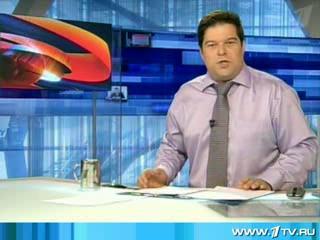 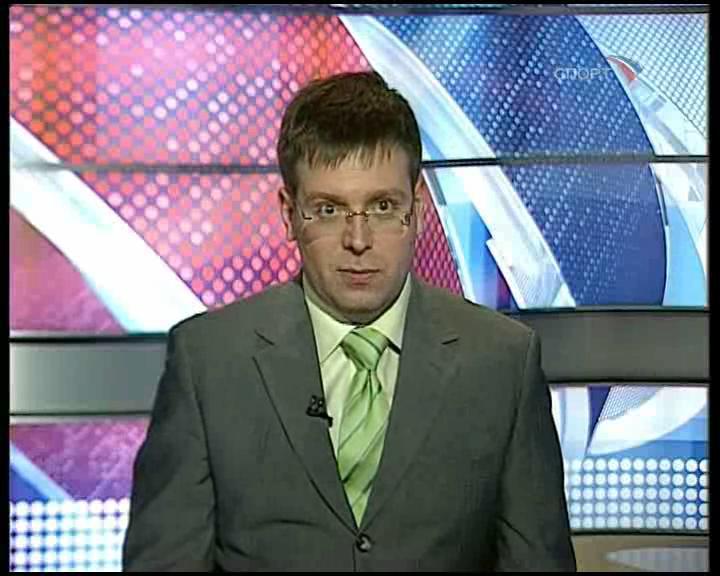 What is TV ?
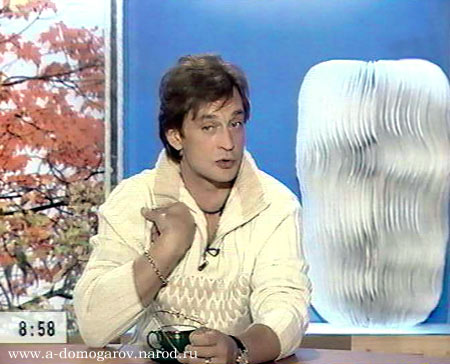 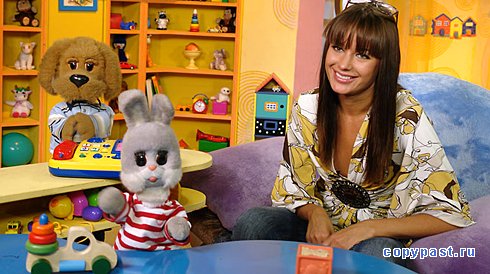 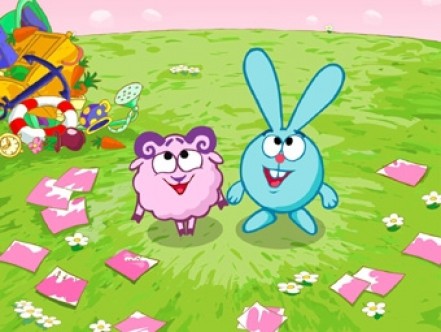 An advertisment
a commercial interruption, where a a thing, a product or a service are advertised . It helps people to choose best things.
Реклама
A documentary
A programm which gives facts and information about a particular subject
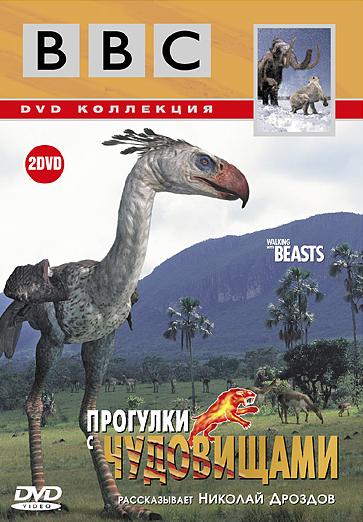 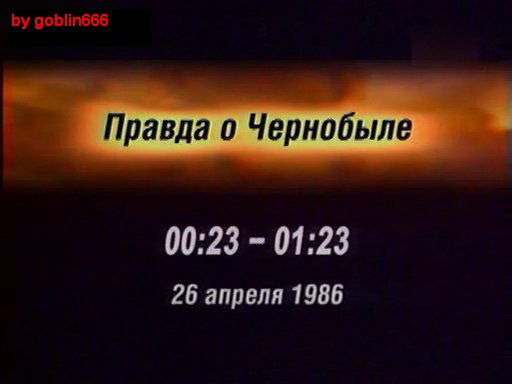 Документальный фильм
A Weather  forecast
A programm ,where the announcer says what the  weather will be like the next day.
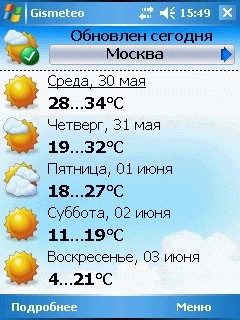 Прогноз Погоды
Talk show
It is a discussion, where different problems are discussed by participants . They express their opinions, ask and answer questions.
Ток -шоу
Match the words with the definitions
a. a commercial interruption, where a thing, a product or a service are advertised . it helps people to choose best things.
1.A documentary
b.produced by recording images from the world with cameras, or by creating images using animation techniques or visual effects.
2.A quiz show
c. A programm which gives facts and information about a particular subject
3.An advert
e. A programmer  ,where sport events are told
4.A cinema
5.Sport news
d.People take part in a competition there . They are asked questions , they can win or lose the game. If they are in luck , they get  a prize.
Match the definitions with the pictures
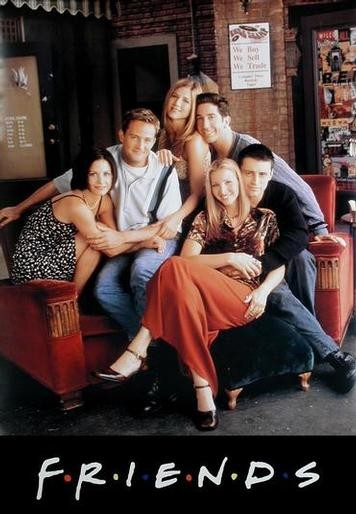 aThere are a lot of music  In this kind of programmers, we can watch singers and listen to songs
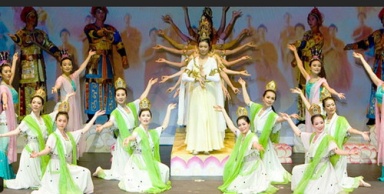 1.
2.
b.A film with a lot of series , which is shown during a long time
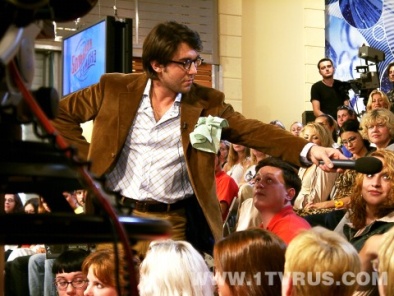 c. A discussion, where different problems are discussed by participants . They express their opinions, ask and answer questions.
3.
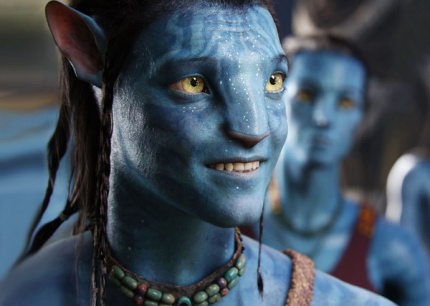 d.A film with a lot of sepias , which is shown during a long time
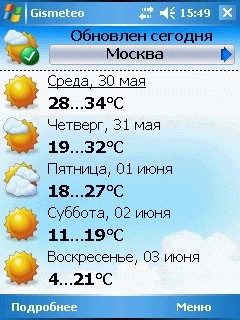 5.
4.
e.produced by recording images from the world with cameras, or by creating images using animation techniques or visual effects.
Check yourself!
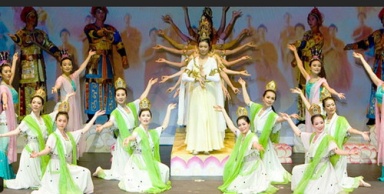 2.
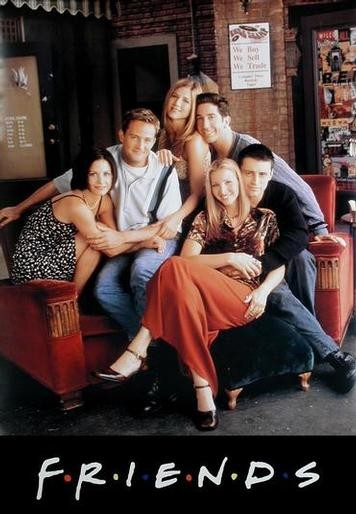 a.There are a lot of music  In this kind of programmers, we can watch singers and listen to songs
b.A film with a lot of series , which is shown during a long time
1.
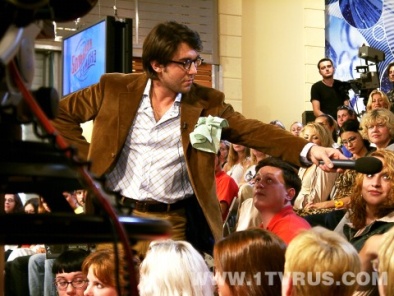 3.
c. A discussion, where different problems are discussed by participants . They express their opinions, ask and answer questions.
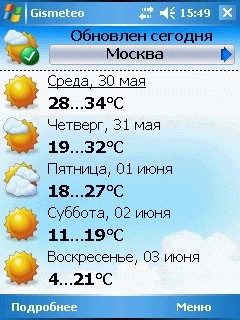 5.
d.A programmer ,where the announcer says what the  weather will be like the next day.
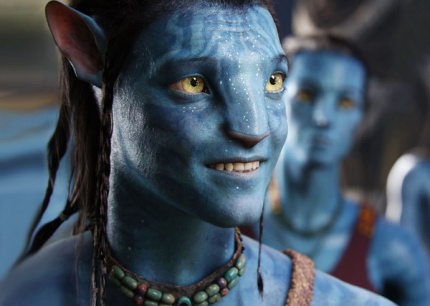 4.
e.produced by recording images from the world with cameras, or by creating images using animation techniques or visual effects.
What is it?
A cinema
A soap opera
A music programm
What is it?
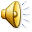 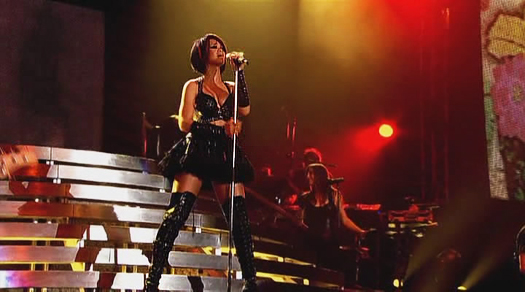 advert
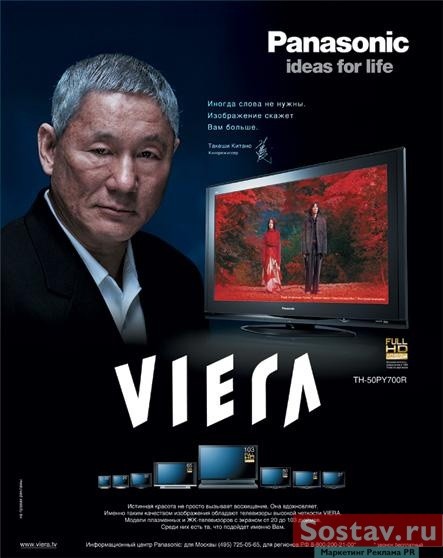 A music programme
A talk show
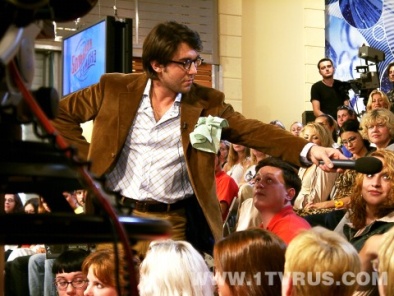 What is it?
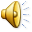 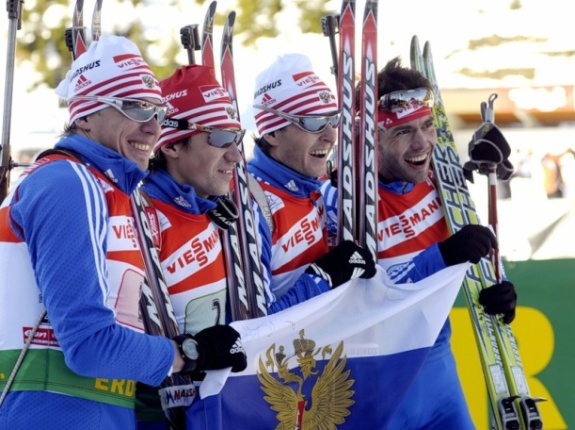 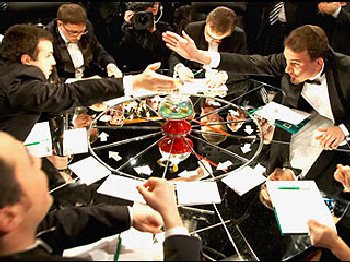 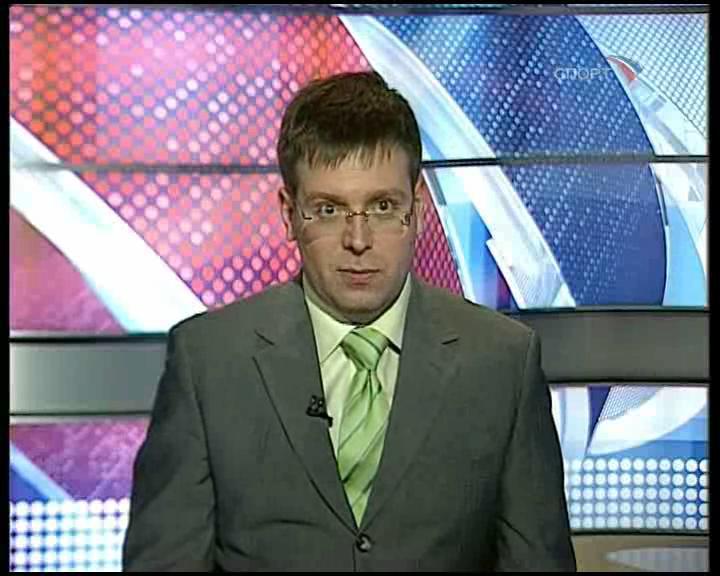 Sport news
A quiz show
News
The British Television
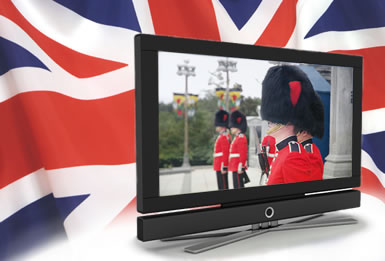 There are 940 television broadcasts stations; 400 different TV channels in The UK.
Major British TV Channel is BBC.
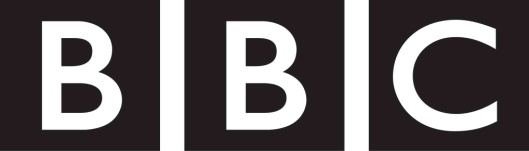 BBC operates 14 different television channels
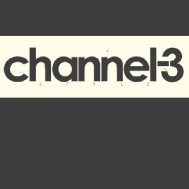 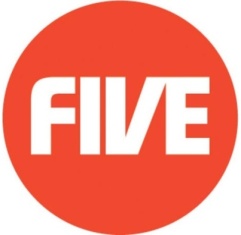 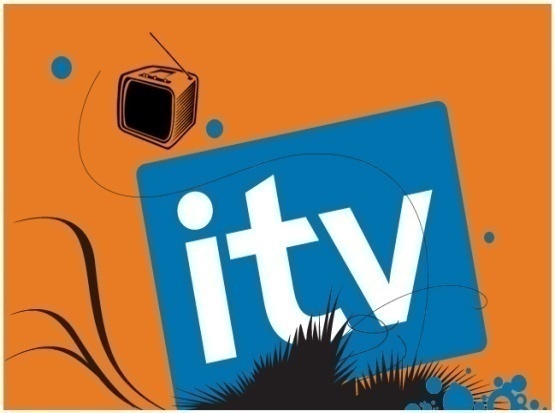 Reality TV in Britain
Programmes which ordinary people into the public eye are enjoying a wave of popularity
Popular reality TV shows  in the UK
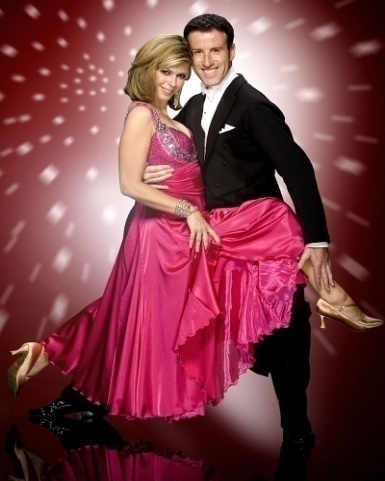 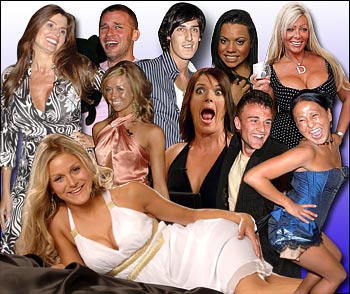 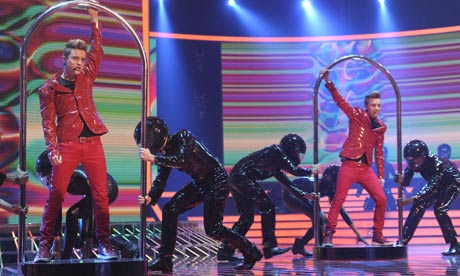 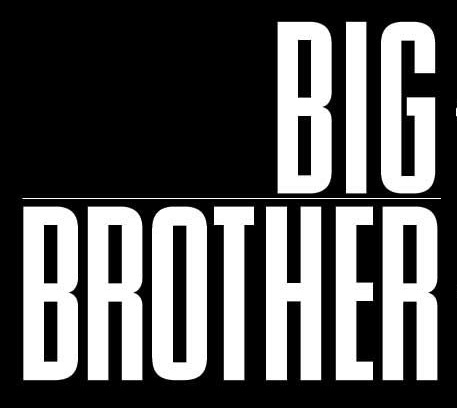 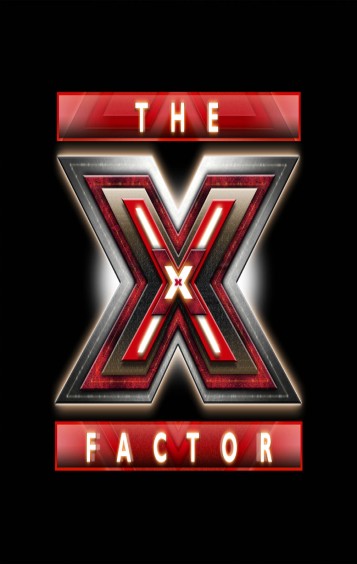 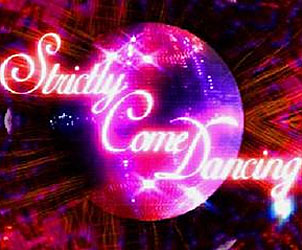 X Factor
Strictly Come Dancing
Big Brother
Check yourself
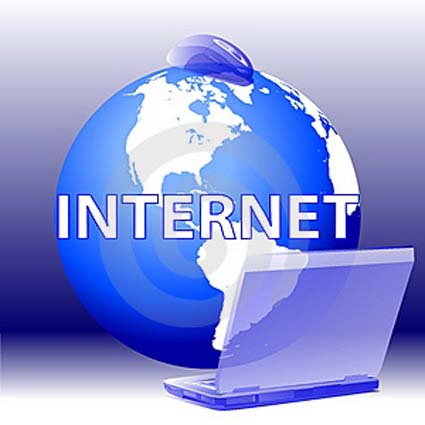 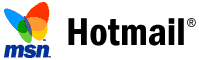 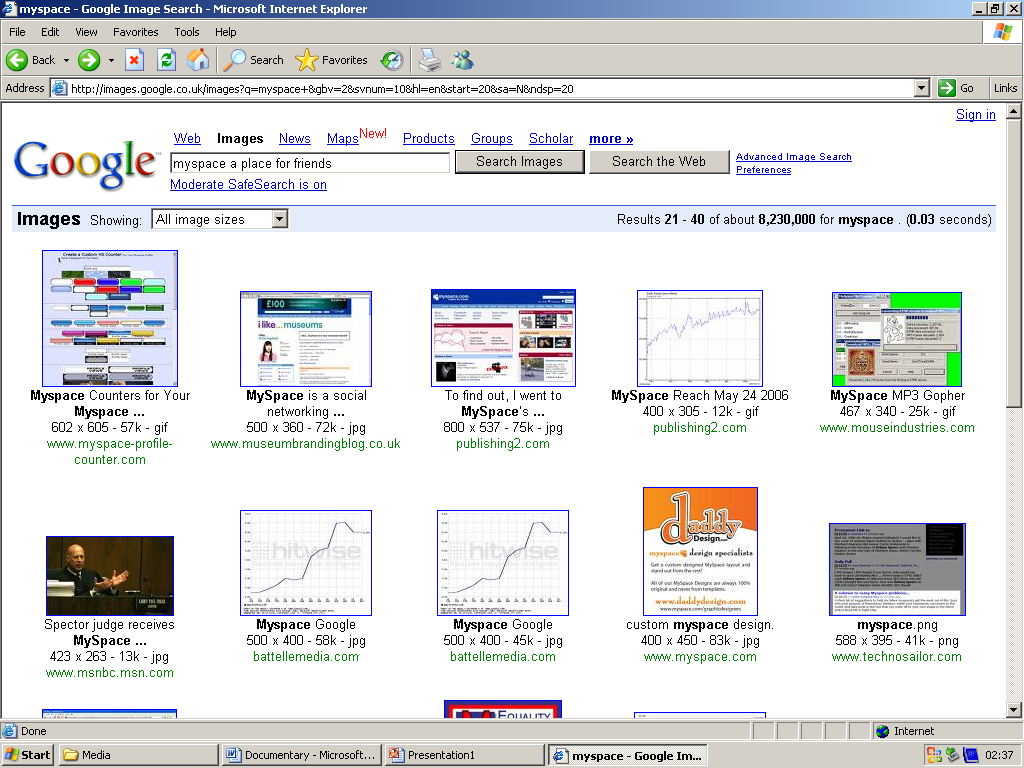 It was invented in the USA in 1965
A worldwide system of interconnected networks and computers.
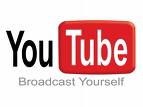 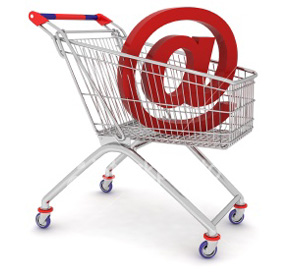 Research ,getting necessary information
Online shopping
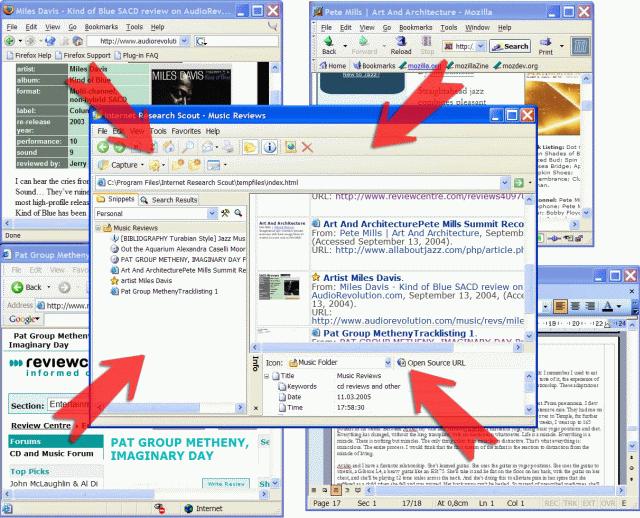 Talking to friends
What can you do
 in internet?
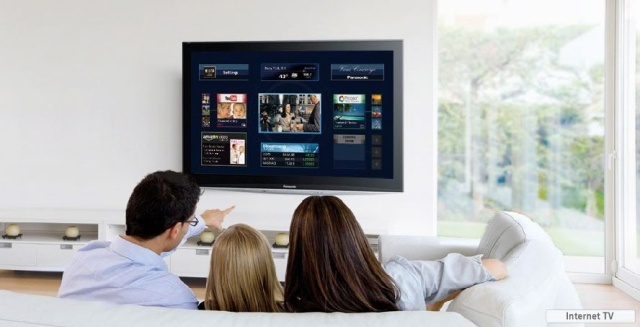 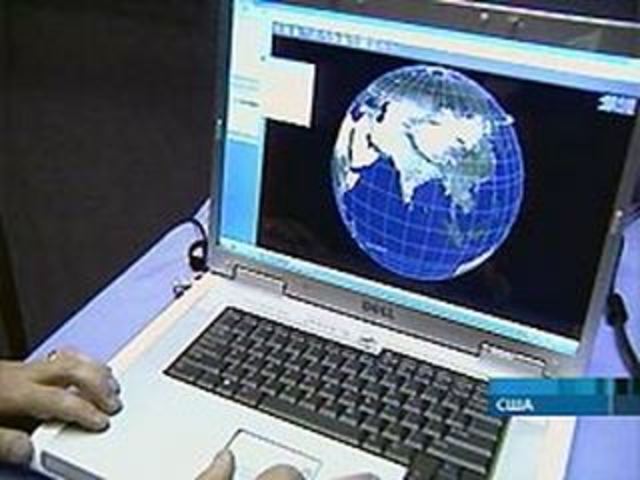 Download music
Downloading/
listening to music
Watching Videos
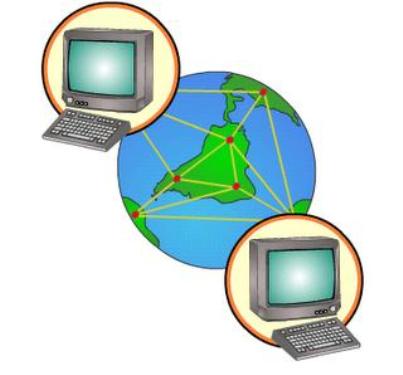 Advantages
Disadvantages
Disadvantages:
It promotes violence and bad behaviour within society, 
It stops children from going out, as they wish to stay home and use the internet to talk to friends , to play games
Allows easy and quick access to information
People can purchase products, talk to people and much more online
Downloading music- quick and easy
Check yourself
Progress test
You are wrong!
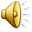 Try again!
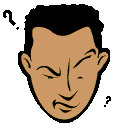 Correctly answer
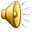 !
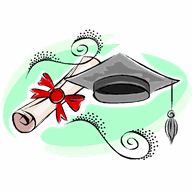 Excellent!
!
You are right!
You are right! Go on!
!
Think …
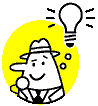 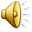 You are wrong!
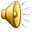 You are right!
!
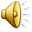 You are wrong!
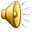 You are right!
!
You are wrong!
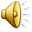 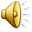 You are wrong!